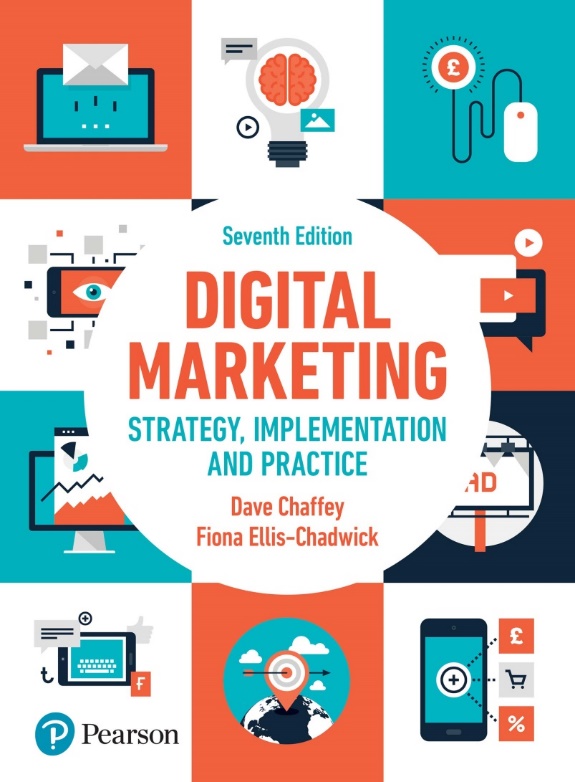 Chapter 2Online marketplace analysis: micro-environment
Chapter 2 - Online marketplace analysis: micro-environnement
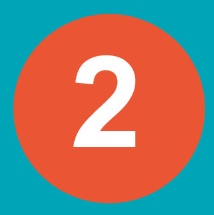 Main Topics: 
Situation analysis for digital marketing
Digital marketing environment
Understanding customer in digital markets
Consumer. Choice and digital influence
Customer characteristics
Competitors
Suppliers
New channel structures
2
Introduction
The demands on marketers who are responsible for planning digital marketing strategies are growing considerably as they work out how to manage the complexities of the competitive marketplace, digital social communities and innovative technologies.
 The growth in use of digital media and technology has led to new paths-to-purchase that are highly complex as purchase decisions are potentially influenced by many touchpoints.
 Paths-to-purchase are the different sites, channels and devices and information sources that consumers use to inform their purchase decision for a product or service.
3
Potential customers are using multiple devices (sometimes simultaneously) to gather information that will inform their purchase decisions. This process is known as multi-screening . 
Online marketplace: Exchanges of information and commercial transactions between consumers, businesses and governments completed through different forms of online presence such as search engines, social networks, comparison sit
eWOM (electronic word of mouth): is an extension of traditional face-to-face word-of-mouth, whereby communication exchanges between individuals take place in digital environments.
Digital marketing practitioners often use social media networks and blogs to engage their target audience in eWOM conversations.
4
Situation analysis for digital marketing
Situation analysis is the collection and review of information about an organisation’s external environment and internal resources and processes in order to refine its strategy
The digital marketing environment or ‘online marketplace’ that an organisation competes in is complex and dynamic. 
Organisations should carefully analyse the market context in which they operate, identify opportunities and then plan how they can compete effectively. 
Understanding an organisation’s environment is a key part of situation analysis , and forms a solid foundation for all types of marketing planning but especially when devising a digital marketing strategy
5
What should be reviewed in situation analysis?
Customers. Digital marketing propositions and communications should be based around the customer – their characteristics, technology usage, behaviours, needs and wants. 
Marketplace analysis. Including intermediaries, influencers and potential partners. There are many influences to consider, including search engines, publisher media sites, blogs, review sites and social networks. Marketplace analysis also involves reviewing opportunities and threats from digital media and technology, including new business and revenue models. 
Competitors. It is essential to understand how organisations compete; benchmarking customer propositions and communications activities against direct and indirect competitors and out-of-sector businesses can identify opportunities for new approaches and digital marketing activities that need to be improved.
6
What should be reviewed in situation analysis?
Wider macro-environment. including social, legal, environmental, political and technological influences. 
Internal review. of the effectiveness of existing digital marketing approaches. This will include reviewing current results from digital marketing by review of key performance indicators (KPIs) and dashboards and the organisational capabilities and processes used to manage digital marketing, summarised as strengths and weaknesses.
7
The digital marketing environment
The (digital) marketing environment involves two major elements: 
Micro-environment(also known as the operating environment)The players and their interactions, which influence how an organisation responds in its marketplace. These players include the customers whose needs and wants are to be satisfied, along with the competitors, intermediaries and suppliers.
Macro-environment  (sometimes known as ‘the remote environment’) Broad forces affecting all organisations in the marketplace largely beyond the immediate control of an organisation, including social, technological, economic, political, legal and ecological influences
8
Situation analysis for digital marketing
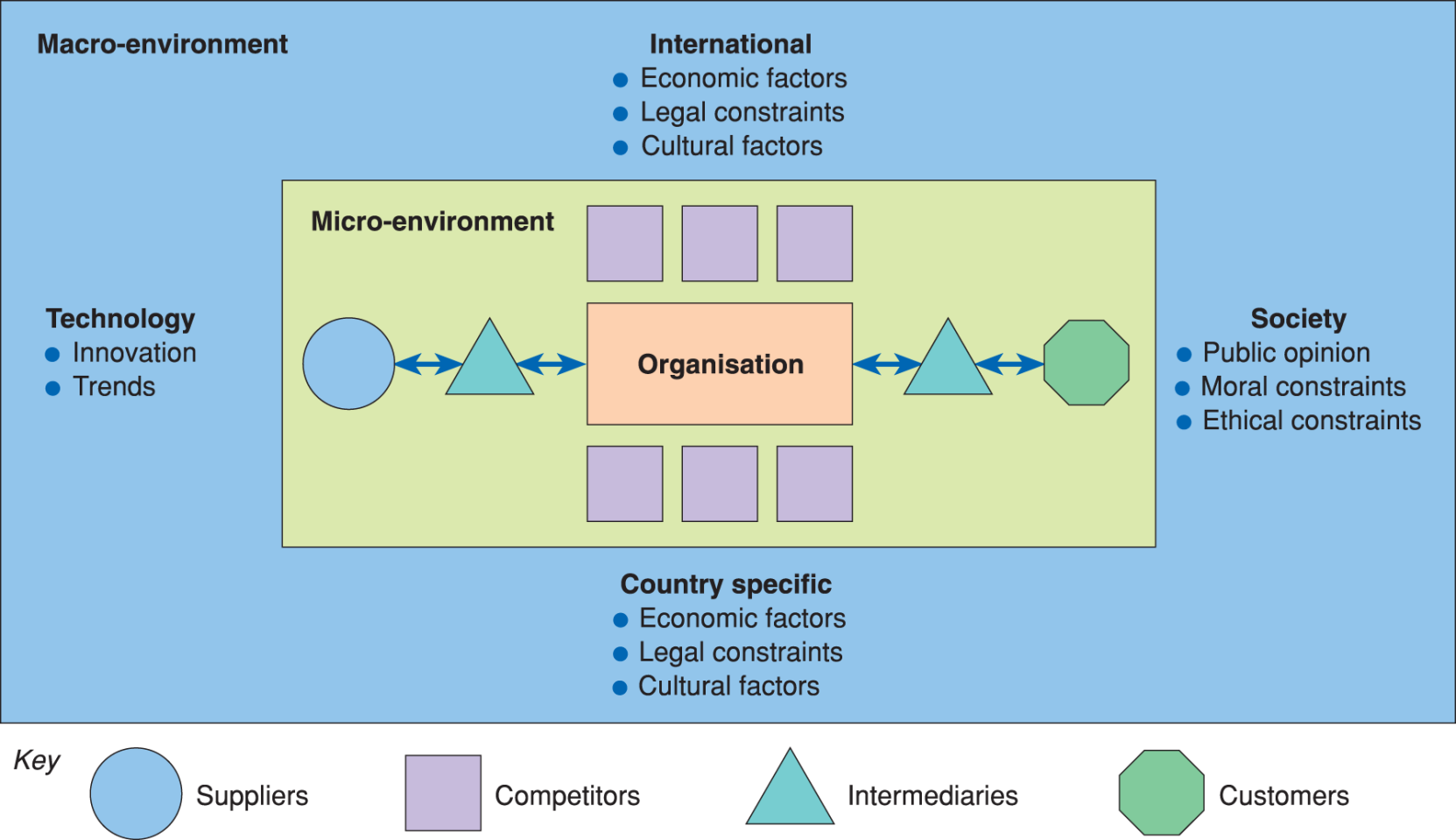 9
[Speaker Notes: Figure 2.1 The digital marketing environment]
The digital marketing environment
While digital has become mainstream and the distinction between on-and offline has been eroded, it is important to recognise that not all organisations are fully digitally engaged and the importance of digital channels differs between industry sectors.
Therefore, each organisation has its own unique space within the online and offline world, which should be considered when analysing its marketing environment and planning a digital marketing strategy.
10
The digital marketing environment
The marketing environment can have a profound impact on performance; hence, an organisation should continually monitor both micro and macro influences. 
This process is called environmental scanning in traditional marketing and online. Marketplace analysis helps to define the nature of the digital competitive market, or click ecosystem. 
Online market ecosystem the interactions between different online systems related to a specific hardware or software technology, which may be independent or developed by a particular brand.
Major online players have developed their own infrastructure or online market ecosystems that connect websites through data exchange, giving opportunities to enhance the customer experience and extend the firms’ reach and influence.
11
Understanding how customers interact with digital markets
In the physical world, ‘going to the shops’ is a well-understood concept, but less is known about the range of triggers and influences (devices) that can shape a shopper’s journey and inform their ultimate purchase decision. 
In the digital world, the same basic principles are true, but the online customer encounters many more ‘touchpoints’ which influence their decision making (e.g., websites, social media content and blogs) and can influence purchase decisions before, during and after a shopping encounter. 
To help understand customers’ interactions with physical and digital touchpoints, triggers and influences, journeys maps are increasingly used to model behaviour of different types of target audiences.
12
Figure 2.2 An example of a customer journey map
13
Understanding customer in digital markets
It is useful to produce an online marketplace map which summarises how target customer segments might be influenced by different types of digital sites. 
The main elements of the online marketplace map are:
Customer segments
Search intermediaries: The main search engines are typically Google, Yahoo!, Bing and Ask, but others are important in some markets such as China (Baidu)
Intermediaries, influencers and media or publisher sites
Destination sites and platforms: These are the sites that the marketer is trying to attract visitors to.
14
Customer analysis to understand the digital consume
In marketing, understanding the trading situation is very important not only to consider customers’ behaviour but also to know how to analyse reactions and responses. 
In the digital world, customer actions are highly trackable and quantifiable, so digital marketers should know how to measure customer behaviour in relation to marketing objectives in highly accurate ways. 
The specific measurement and analysis tools will vary depending on the desired marketing outcomes.
15
Customer analysis to understand the digital consume
Customer behaviour analysis involves research into the motivations, media consumption preferences and selection processes used by consumers as they use digital channels together with traditional channels to purchase online products and use other online services.
Customer segments Groups of customers sharing similar characteristics, preferences and behaviours that are meaningful in terms of various market propositions, and which are defined as part of target marketing strategy and planning.
16
Customer analysis to understand the digital consume
Customer behaviour analysis can be considered from two perspectives:
Demand and gap analysis: This involves understanding the potential and actual volume of visitors to an online presence and the extent to which prospects convert to tactical and strategic outcomes, e.g. lead generation and sales.
Digital consumer behaviour: it is understand the needs, characteristics and digital experiences or behaviours of target consumers. Based on this analysis, customer segments can be created that will be used to develop targeting approaches as part of strategy and planning
17
Consumer choice and digital influence
Consumer choice and the succeeding decision making are crucial to the purchasing process (online and offline) but digital media now plays an increasingly important role in buying decisions. 
Many buyers visit online first to find information that will inform what they buy, so the web and social media are: 
A vital part of the research process, as internet users now spend longer researching products online; 
Used at every stage of the research process from the initial scan to the more detailed comparison and final checking of specifications before purchase.
18
Consumer choice and digital influence
The result of this change in behaviour means that buyers are more informed, and refer to a multiplicity of sources to find information that will inform their final purchasing decision, e.g. brand websites, social media, review sites, traditional print media and personal recommendations 
Digital sources of information now play a more important role in shaping purchase decisions. 
So, companies have to think carefully how they can maximise the value of positive comments and reviews and reinforce consumer perceptions through product quality, and service experiences both on and offline.
19
Customer characteristics
Understanding the individual nature of customers is fundamental to marketing practice and planning. 
Many factors that influence online behaviour and over time the market segments that use the Internet and digital services have changed significantly 
Today, digital markets have global reach and have penetrated every type of market segment.
  it is increasingly important to precisely identify target markets.
20
Customer characteristics
Research suggests a fruitful place to begin identifying consumer target markets is to consider:
Demographic variables: Key elements of a consumer’s demographic profile that have been found to influence online behaviour include variables such as: income, education, race, age, gender and lifestyle, cultural and social make-up that influences online behaviour
Psychographic and behavioural variables: Any aspect of a consumer’s perceptions, beliefs and attitudes that might influence online behaviour, and in particular a consumer’s intention to shop.
21
Customer characteristics
An important point to consider is that past experiences will provide the basis for future evaluations. 
The online experience consist of an important list of concepts that can positively or negatively influence or motive the consumer to engage with a digital offer: 
Information processing (IP). This is very important as it shapes how a consumer deals with available data and information that will shape their future behaviour. IP involves the mental processes and senses an individual uses to interpret the world they inhabit 
Perceived ease-of-use. This also needs consideration by digital marketers, as the easier a website or mobile site is to use, the more likely a customer will have a positive online experience
22
Customer characteristics
Perceived usefulness. This refers to the extent to which the digital offer fits with the customer’s daily life – for instance, shopping, online booking train tickets, banking. It is here that the digital marketer can really start to develop a path to consumer benefits. 
Perceived benefits. If a customer feels they will be rewarded in some positive way by engaging with a digital offer, this is likely to generate support for an online brand.
23
Customer characteristics
5. Perceived control. If a customer is a skilled user of the digital technology in question then they will feel they are able to function successfully in this environment. 
  6. Skill. This refers to the customer ability to use the technology to achieve their desired goals. >> individuals learn by doing in the Internet environment and so build their skill set over time – for example, the more frequent the visitor is to a website the greater their exposure and the higher their ability to engage with this digital content.
24
Customer characteristics
Trust and risk. They play an important role in how a customer behaves online. 
       
      Inexperienced Internet users can feel vulnerability and fear. Customers should be able to achieve their buying goals with or without feeling they are exposed to undue risk (e.g., financial risk, social risk, personal risk). >> Marketers should seek to find ways to limit the risk of engaging with their online offer and seek to build trust through developing online relationships
  8. Enjoyment. This is an outcome of a positive online experience.
 These 8 antecedents can influence how the customer thinks (cognitive state) and feels (affective state) about their online experience and affect the outcomes of any subsequent behaviour.
25
Figure 2.9 Framework for understanding online customer experiences
Source: Rose and Hair (2011)
26
Social media and emotions
social media influence capturing and sharing consumer experiences and it is a major conduit through which consumers share, recommend and feedback on their product and service, choices and experiences. 
Social media networks are giving access to personalised recommendations in real time, based on individual personal experiences, which can be highly influential (both positive and negative depending on the nature of the recommendations).
27
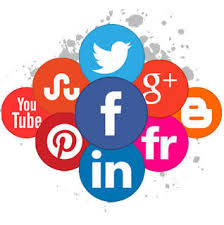 Social media and emotions
The use of social media networks, such as Facebook, Instagram, Twitter and LinkedIn, have risen substantially since 2008. 
Social media has become important as a means of communicating and interacting online and also as a source of peer recommendations. 
The capacity of social media networks to display our personal feelings is extensive.
28
Consumer personas
Personas: Fictional profiles that represent a particular target audience ; thumbnail summary of the characteristics, needs, motivations and environment of typical website users. 
Personas are a tool, which can help understand online customer characteristics and behaviour and then create communications more relevant to your audience. 
Creating personas is a powerful technique for developing customer centered online strategies, company presences and campaigns and forms part of marketplace analysis. 
Personas are essentially a ‘thumbnail’ description of a type of person. 
  (  include illustrative pictures and fictional names that make them tangible to digital designers and marketers)
29
Example of Persona
The Red Bull student persona is:
‘The thrill seekerHe’s 24 years oldGraduated from college, 2 years ago with an English degreeHe is currently the assistant manager at a ski & board shopHe makes £30,000 a year.
30
The Buying Process
According to Kotler there are different stages in the buying process. At each stage the purpose (from both the buyer and supplier perspective) is a particular outcome: 
 Awareness; 
 interest; 
 evaluation; 
 trial; 
 adoption.
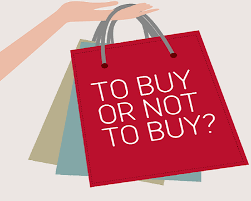 31
The Buying Process
This set of outcomes has been considered in the digital market and Chaffey and Smith (2017) describe them as: 
Problem recognition; 
Information search; 
 evaluation; 
Decision; 
Action (sale or use of online service); 
Post purchase.
32
Figure 2.10 A summary of how digital media can impact on the buying process in a new purchase
PPC ads : Pay-Per-Click ads /  E-PR : E- Public Relation/ SEO Search Engine Optimization
33
Competitors: The shape and nature of online competitive markets
the well-established Porter’s five forces model still provides a solid foundation for understanding how technology is reshaping competition and industry structure. The five competitive forces are: 
Bargaining power of buyers (القوة التفاوضية للمشترين)
Bargaining power of suppliers
Threat of substitute products and services
Threat of new entrants (barriers can go down when completely new digital products and services bypass the existing ones in a market)
Intensity of rivalry (intense competion)
34
Competitor analysis and benchmarking
Competitor analysis Involves identifying the companies that are competing for our business and then reviewing what they are good at, what are their strengths, where are their weaknesses, what are they planning, where do they want to take the company and how do they behave when other companies try to take their market share.
 Competitor benchmarking A structured analysis of the online services, capabilities and performance of an organisation within the areas of customer acquisition, conversion, retention and growth. 
Competitor benchmarking is closely related to developing the customer proposition and brand experience and is informed by understanding the requirements of different customer personas.
35
Suppliers: Digital marketing intermediaries
Marketing intermediaries Firms that can help a company to promote, sell and distribute its products or services, for example publisher or media sites, comparison sites, search engines, social networks and blogs. 
Destination sites are sites typically owned by merchants, product manufacturers or retailers providing product information. 
Online intermediary sites Websites that facilitate exchanges between consumer and business suppliers. 
Online intermediaries are businesses that support business and consumer audiences, so they can serve both B2B and B2C information exchanges. Auction sites are another type of online intermediary that support the B2B and the C2C exchanges
36
New Channel Structures
Channel structure: The configuration of partners in a distribution channel.
 Traditionally, a distribution channel will consist of one or more intermediaries, such as wholesalers and retailers
A company selling business products may have a longer distribution channel involving more intermediaries
The Internet offers a means of bypassing some of the channel partners. This process is known as disintermediation.
37
New Channel Structures
Disintermediation: The removal of intermediaries such as distributors or brokers that formerly linked a company to its customer. For example: Pearson.
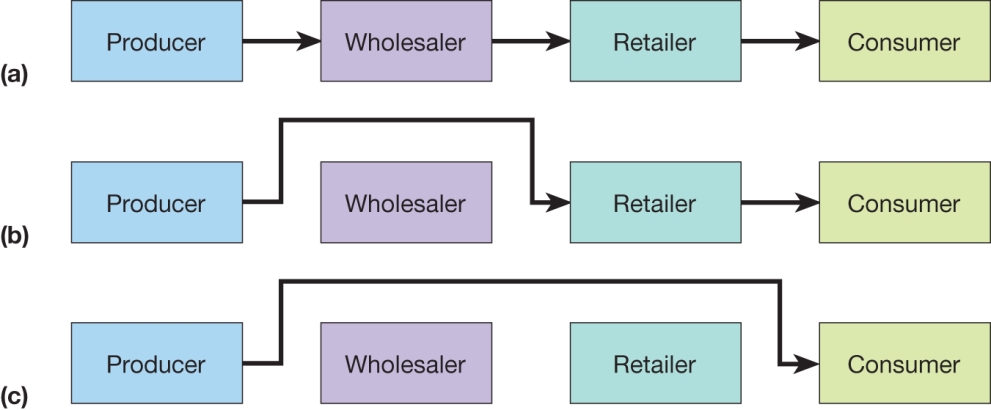 38
New Channel Structures
Reintermediation: The creation of new intermediaries between customers and suppliers providing services such as supplier search and product evaluation.
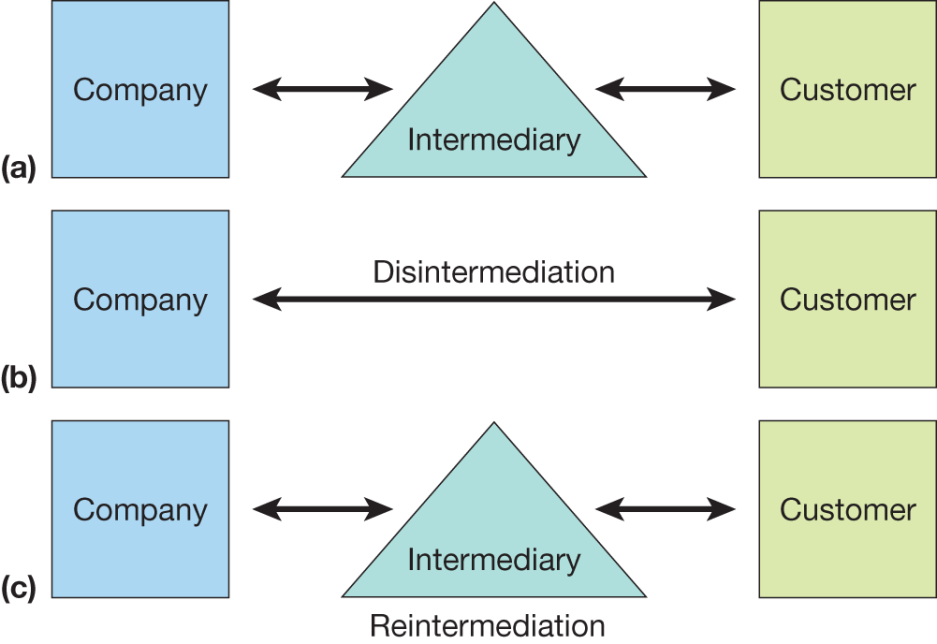 39